Көз   
                                                          
                    Беренче кечкенәләр төркемендә 
                    УМК кулланып  сөйләм үстерү  
                     (коммуникация) буенча   
                     йомгаклау шөгыле.
    
                                               Тәрбияче : Сөләйманова Лилия
                                                                                             Наҗәт кызы




                                                                               Түбән Кама. 2014
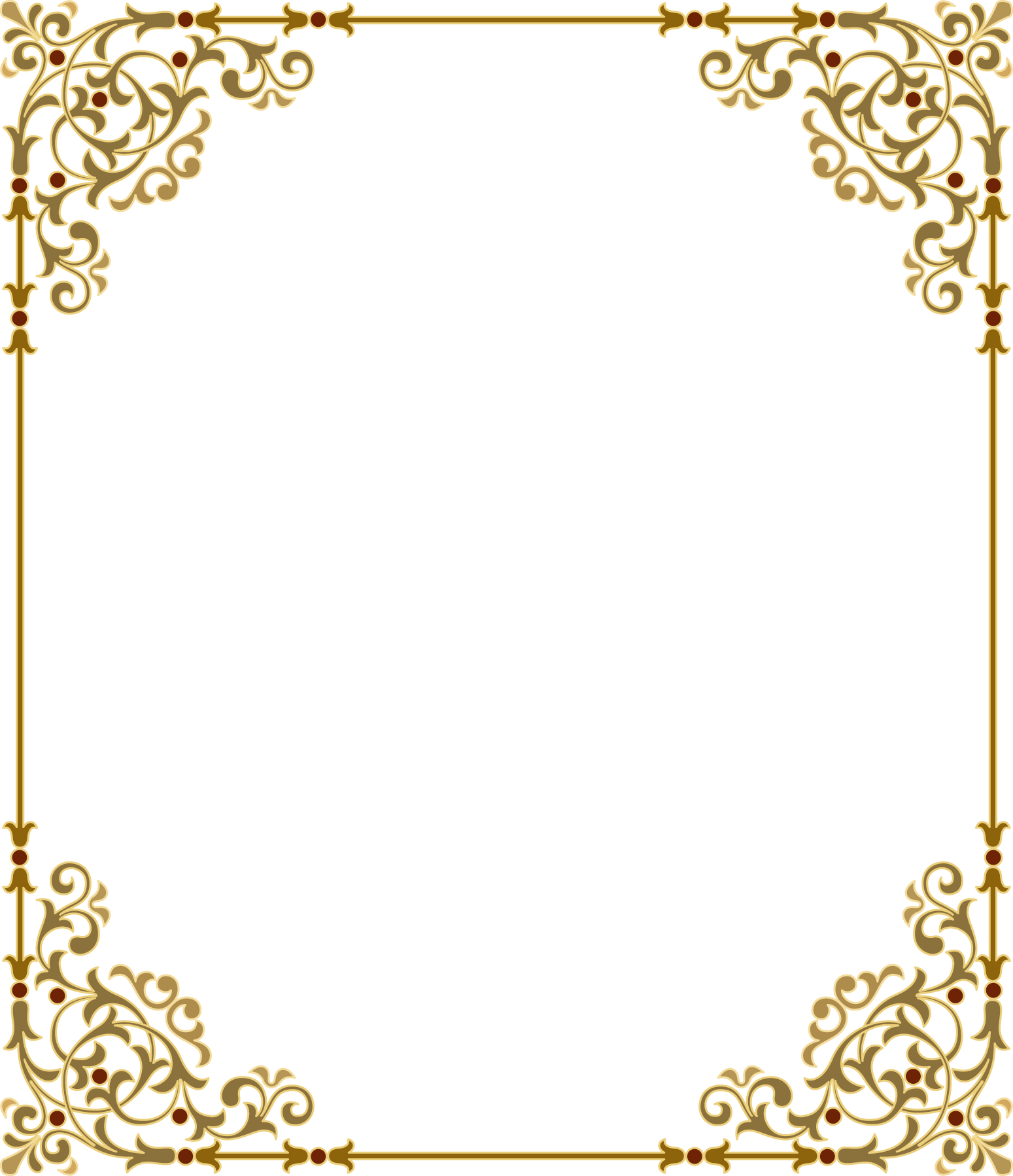 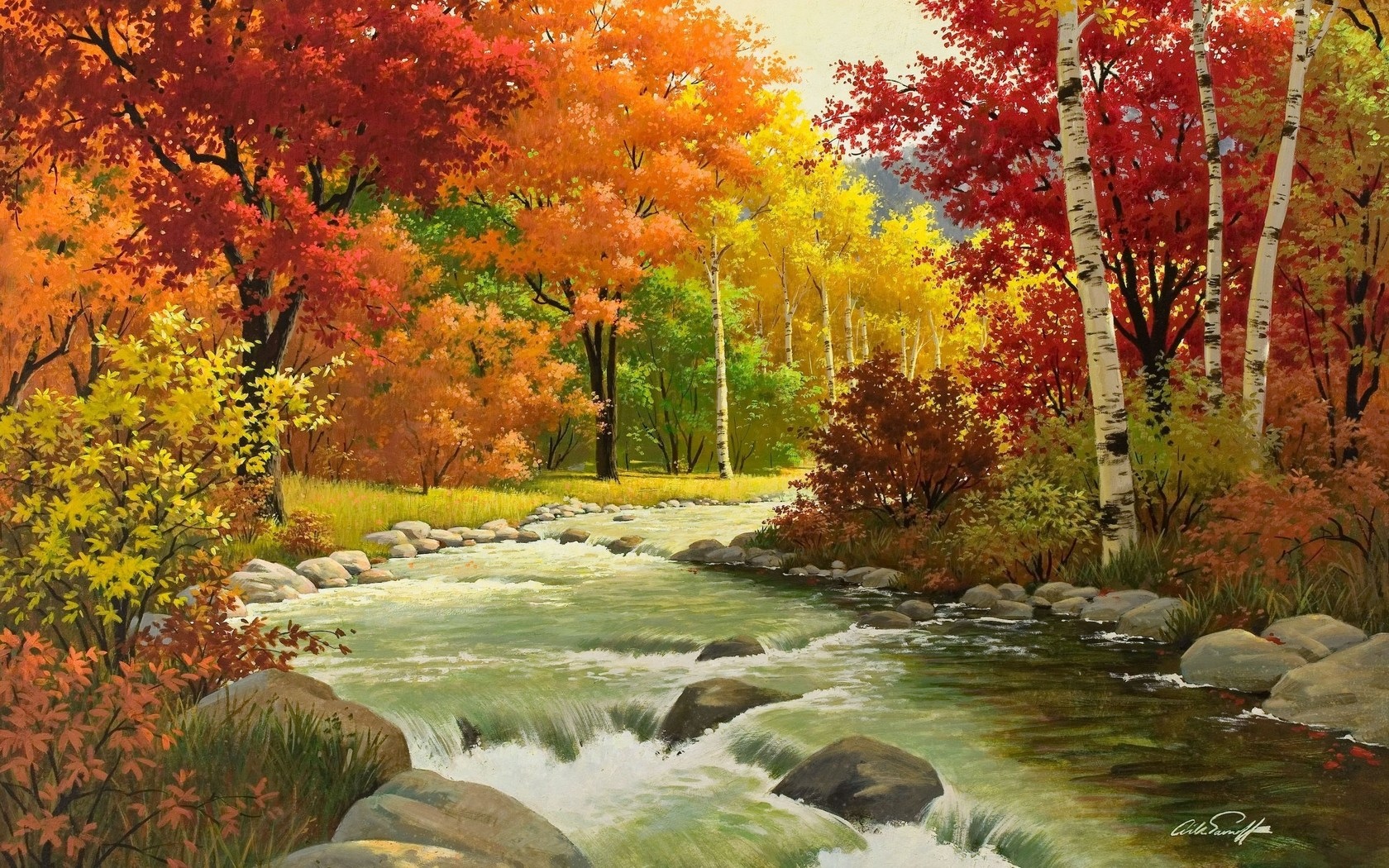 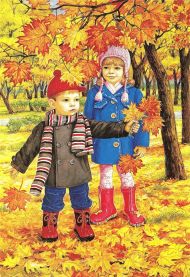 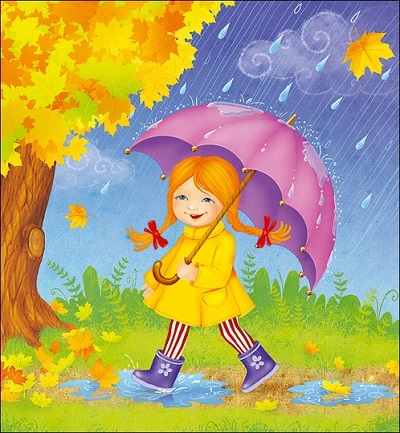 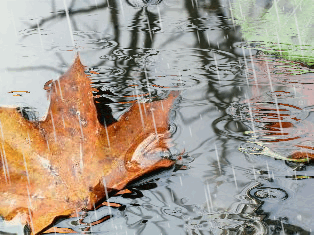